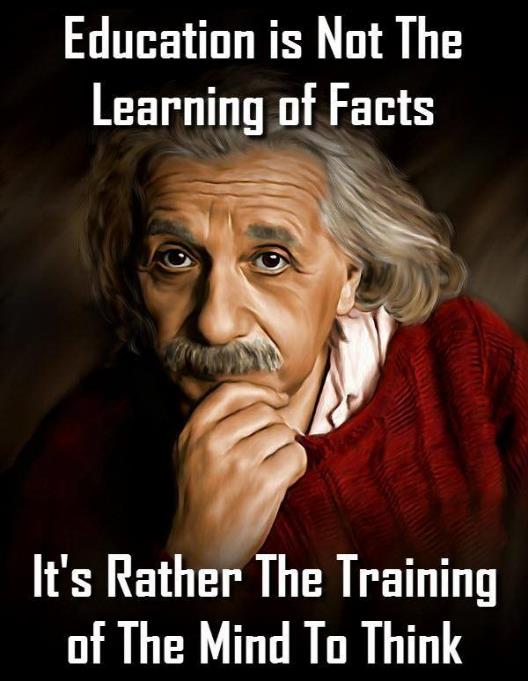 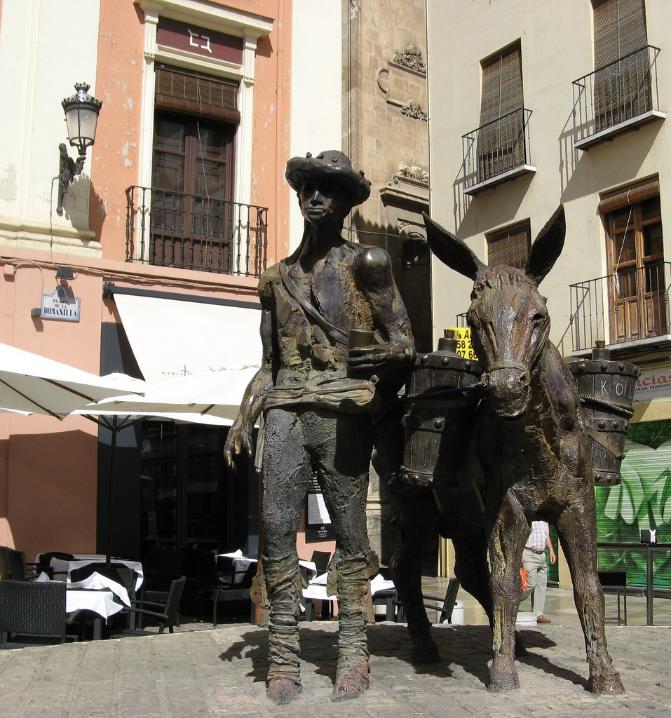 Granada….
Thai Students in an Exam.
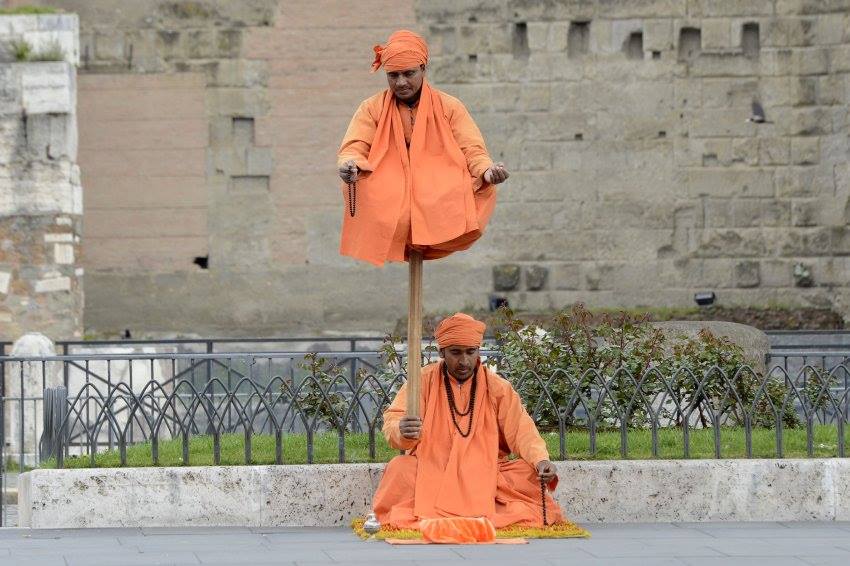 FEEDBACK:
Grades, Or Beyond!



Iftikhar H. Malik
Bath Spa University
Outline
Markists, Learners or Practitioners!
Definition(s)
Types of Learning: Superficial, Deep and Strategic
Skills, personal and professional developments
Features, Areas, Research
Requisites: Expectations and Improvements
National Student Engagement Survey
Students, Teachers, Institution and Employers/Market: (Stake holders & Enforcers)
At Bath Spa University
Forms—tutorials and electronic. IT as a forum or a challenger. Plagiarism
National Students Survey (NSS)
Resources for further reading!
Why and What Feedback?
“Feedback is an essential part of effective learning. It helps students understand the subject being studied and gives them clear guidance on how to improve their learning. Bellon et al state 'academic feedback is more strongly and consistently related to achievement than any other teaching behaviour...this relationship is consistent regardless of grade, socioeconomic status, race, or school setting.' Feedback can improve a student's confidence, self-awareness and enthusiasm for learning. Effective feedback during the first year in university can aid the transition to higher education and may support student retention. Providing students engage {sic.} with feedback, it should enhance learning and improve assessment performance”. (Univ. of Reading)
Feedback: Integrated Part of Learning Programme
-Transparency on learning outcomes---rationale/objectives,
-Strategy on teaching: aligned with the rational,
-Assessment as an integral part of teaching strategy,
-Each assessment item should map/match to specific objectives and should have a clear purpose,
Validity check on each assessment item in ref to aims and purpose,
-Arguments for group-based or individual seminar presentation,
 Grading them and then providing the feedback. Freeloaders versus diligent partners,
-Group marks and individual marks?
-Groups marking each other?
Feedback: Several  Attributes
9
Feedback engages students in brooding over the centrality of skills and such other bench marks expected at the HE levels. Feedback mechanisms are used to engage students in learning that is productive and interactive.
Feedback is used to actively improve student learning.
Feedback allows students and teachers become responsible partners in learning and assessment.
Feedback puts a student’s achievements at the centre of the subject and programme design. 
Feedback is a rather recap of academic standards set up in quality assurance mechanisms.
Feedback provides inclusive sense of progression to a student.
Other than ‘doability’ it helps student recap his/her attainments; allows room for improvements and anchors a comparative standing across the board.
Differences between UGs and PGs. 

.
System of Feedback (Discussion points)
-Would you prefer providing feedback to your students on  One-to-one basis or as a group, or On-Line and why?

-The role/impact of the IT in feedback provision!


-Is the old tutorial system dead in new universities across the world?
11
Task: Four Basic Questions
How many summative assignments does your programme have?


What kind of learning experiences do these require and capture? 


How many assignments do you need to measure students’ achievement?


4.    How many formative exercises/tasks does your programme have?
A very good site:
http://www.flinders.edu.au/teaching/teaching-strategies/assessment/feedback/feedback_home.cfm

(Flinders University)
                                                                                            



                     Very
12
Feedback’s Prerequisites
Allowance for sufficient time before assessment,

 Proper explanation of targets, schemes, methodology, marking criterion,

Ideally, sufficient feedback is provided; often enough and in enough detail,

Ideally, Feedback must focus on students’ learning, rather than on marks or students themselves.

Feedback must be provided on time so that the students could improve in their skills. Too soon and too late could defeat the purpose.

Feedback is totally linked to the very  purpose and rationale of every assignment and assessment criteria.

Feedback has to be understandable and followable for students. A teacher has to put him/herself in the very locale of students.

Feedback is meant as a reward plus recognition of attainments while highlighting room for improvements. In other words, students must be made aware of potentials and prospects instead of being overtly critiqued unless there is a case of plagiarism or gross incompetence.

Feedback is anchored upon the possibility of improvement.

Adapted from Gibbs , G. (2005) Conditions under which assessment supports students’ learning, Learning and Teaching in Higher Education, 1(1), 3-31.
Assessment and Feedback: A complete Cycle
A challenging and complex task.
A blend of activities for assessment purposes: essays, examinations, seminars (Singular or collaborative), logbooks, portfolios, reviews, timed critical assignment {tca}, viva, exhibitions, fieldwork, dissertation)
Differing disciplinary requirements. Sciences and Humanities.
Purposes: Knowledge, skill tests, lab and studio work, group work (social to organisational skills) develop analytical and presentational skills, research and practical experience. Performance-related work. Placement/market.
http://www.qaa.ac.uk/en/Publications?pages/Quality-Code-Chapter-B6-aspx#.VOSBhOasU1I
14
Developmental  Feedback
Now it is widely recognised that feedback exercises a powerful influence on the quality of students’ learning experiences and achievements. 

Feedback on the progress of students’ learning may be regularly embedded in many kinds of teaching and learning activities. 

Only by knowing what, how, and how much progress students (each and all) are making in their learning can we as teachers understand the impact/effects of our various teaching activities and adjust these to optimize student learning.

Providing high-quality developmental feedback is therefore a hallmark of excellence in teaching. 

We aren’t teaching unless students are learning …
15
It can be on summative assignments or formative exercises/tasks. 

It can be in or out of class; for whole cohorts, groups or individuals; 

It can be oral, visual or written. 

It can be provided by peer-groups, mentors, teachers, professionals, public … 

It can be face-to-face or online, using a wide range of readily-available technologies.

It needs to be regular, criteria-related, legible, understandable, practical, timely, useable, and it could be creative, imaginative, etc.

It may be 
Diagnostic (tutors identify weaknesses and remedies); 
Student-led (students identify what developmental feedback they want); 
Feed-forward (directly aimed at a future assignment, or part of a ‘staged’ process)
Peer-based (within a peer-review process.
Whys and Kinds of Developmental Feedback
16
UK Student Engagement Survey


Higher-order learning During the year, how much has your coursework emphasized the following activities? 
1. Memorising course material 
2. Applying facts, theories, or methods to practical problems or new situations 
3. Analysing ideas or theories in depth by examining their parts 
4. Evaluating or judging a point of view, decision, or information source 
5. Forming a new understanding from various pieces of information  
Course challenge During the year, 
1. How often have you made significant changes to your work based on feedback? * 
2. To what extent has your course challenged you to do your best work? 
3. How often have you come to taught sessions prepared (e.g. completed assignments, readings, reports, etc.) 
 Collaborative learning During the year, how often have you 
1. Worked with other students on course projects or assignments 
2. Explained course material to one or more students 
3. Asked another student to help you understand course material 
4. Prepared for exams or assessments by discussing or working through course material with other students 
Academic integration During the year, how often have you 
1. Asked questions or contributed to course discussions in other ways 
2. Discussed your academic performance and/or feedback with teaching staff 
3. Talked about your career plans with teaching staff or advisors 
4. Discussed ideas from your course with teaching staff outside taught sessions, including by email/online 
5. Worked with teaching staff on activities other than coursework 
Reflective and integrative learning During the year, how often have you 
1. Combined ideas from different modules when completing assignments 
2. Connecting your learning to societal problems or issues 
3. Examined the strengths and weaknesses of your own views on a topic or issue.
4. Tried to understand someone else’s views by imagining how an issue looks from his or her perspective 
5. Learned something that changed the way you understand an issue or concept 
6. Connected ideas from your course to your prior experience and knowledge
Time spent About how many hours do you spend in a typical week doing the following? 
1. Preparing for taught sessions 
2. Participating in extra-curricular activities (students’ union, societies, sports, etc.) 
3. Working for pay on campus 
4. Working for pay off campus 
5. Doing volunteer work 
6. Providing care for dependents (children, parent)
BSU’s Practices for Assessment and Feedback
Learning and Teaching Committee
The Academic Quality and Standard Committee
The E.Learning Committee
Benefiting from NSS, External’s reports and other research.
All our students receive written feedback on their learning achievements.
Students are provided before hand the assessment criterion.
Feedback allows students how they may improve and what aspects of their work.
Students are informed about the grades and their boundaries.
Students provided feedback and marks within the three weeks of their summative assignments.
Face to face tutorials. Marks can be challenged.
Unfair practice cases involve more colleagues.
Marks, moderated lists, comments from the externals, and minutes from exam boards are maintained.
Feedback through our Assessment Report Forms
ARF are the cover sheets for all assignments (seminars, projects, TCAs, Exams, essays, portfolios, dissertations and other such other requirements)
Both a paper copy and electronic are made available to students.
They submit their work by partially filling in the form.
The rest is done by the teacher including the criterion, achievements against criteria, areas for improvement and ways and means for those improvement. They are followed by grades. 
Forms and assignments are handed back to students through individual tutorials.
Samples are moderated by another colleague to be sent off to externals. Thus grades, in our feedback sessions, remain ‘Provisional’ until the University formally puts them on official portals.
Resits due to failure or mitigating circumstances are available but are time bound.
MARK
                           SEMINAR PRESENTATION FEEDBACK FORM
 
 
 
MODULE:  
ASSIGNMENT: SEMINAR PRESENTATION
NAME:  
 
                                                             Note
The letter grades below are not the direct basis of the overall mark given above, but indicate your main strengths and weaknesses. A is excellent; B is good; C is satisfactory but could be improved; D indicates general weaknesses which you should work to rectify.  E indicates serious weaknesses that you must rectify. 
 
Knowledge
Adequate reading knowledge expressed
Covers the subject with no serious omissions
Concentrates on significant and relevant points
 
A    B    C    D    E
Analysis
Answers questions asked directly and fully
Evidence of some originality in the argument
Good grasp of historical issues and of period
Understands arguments and interpretations of different historians
Able to evaluate evidence and make a reasoned choice between arguments
Takes objections and alternative views into account
Able to handle concepts and abstract ideas
 
A    B    C    D    E
Structure
Based on coherent plan
Right balance of narrative and analysis
Arguments in clear order and effectively linked
No irrelevance
Arguments well supported by use of evidence, statistics, etc.
Effective group discussion
 
A    B    C    D    E
Presentation
Clear style
No major faults of grammar, spelling, in handouts etc.
Structure of seminar clearly indicated
Effective introduction and conclusion
Accurate use of factual evidence
Use of OHPs, PowerPoint, tables, maps, graphs or visual images where appropriate
A    B    C    D    E
 
 
Tutor comments:
Year 1 Assessment Report Form (Timed critical analysis)
 
 
 
School of Humanities and Cultural Industries/ Department of Humanities 
 
 
 
Subject:
 
 
Part 1: To be completed by the student and submitted with each piece of assessed work.
Student Number.......................................................................................        Module Code..................................................            
Short Title of Assignment........................................................................................................................................................
Course/Marking Tutor...............................................................................       Date of Submission………………………………………
In submitting this assignment, I am confirming that I have read and understood the regulations for assessment, and I am aware of the seriousness with which the University regards unfair practice.
Part 2: To be completed by the marking tutor(s).
Assessment Criteria for this Assignment
 
Marking Criteria
Unsatisfactory
Weak
Good
Very
Good
Excellent
Relevance of contentDoes the content of the text help directly to answer the question? Is it free of irrelevant material?
 
 
 
 
 
Logically developed argumentAre the key points supported adequately by well-chosen evidence/examples?
 
 
 
 
 
 
 
Evidence of research effort Does the answer reflect good and varied research in secondary sources (books, journal articles, relevant online sources). Where relevant, does it make appropriate use of primary sources? 
 
 
 
 
 
ConclusionsDoes the conclusion follow from the answer content, summarize it and reinforce the overall argument?
 
 
 
 
 
Writing SkillsIs the answer free from basic errors in spelling, sentencing and paragraphing, and written in a formal academic style? 
 
 
 
 
 
 
Assessment of Achievement/Performance
 
 
 
 
 
 
 
 
 
 
 
 
 
 
 
 
 
 
 
 
 
 
 
Advice on How to Improve
 
 
 
 
 
 
 
 
 
 
 
 
 
 
 
 
 
Other Feedback Provided
 
 
 
 
 
 
 
 
 
 
 
 
 
 
 
 
 
 
 
 
 
 
Tutor’s Signature ………….......................................................                  Date…………………………                   Mark awarded……………..%
Year 2 Assessment Report Form (Timed Critical Analysis)
 
 
 
School of Humanities and Cultural Industries/ Department  of Humanities 
 
 
 
Subject:
 
 
Part 1: To be completed by the student and submitted with each piece of assessed work.
Student Number.......................................................................................        Module Code..................................................            
Short Title of Assignment........................................................................................................................................................
Course/Marking Tutor...............................................................................       Date of Submission………………………………………
In submitting this assignment, I am confirming that I have read and understood the regulations for assessment, and I am aware of the seriousness with which the University regards unfair practice.
Part 2: To be completed by the marking tutor(s).
Assessment Criteria for this Assignment
 
Marking Criteria
Unsatisfactory
Weak
Good
Very Good
Excellent
Research & Analysis
Demonstrates a sophisticated and accurate understanding of the subject
 
 
 
 
 
Demonstrates a sophisticated ability to read, analyse and reflect upon secondary and primary sources in order to address a historical problem
 
 
 
 
 
Analysis supported by scholarly literature and primary sources 
 
 
 
 
 
Structure
Introduction: provides a clear introduction to the topic and approach, and serves to structure the discussion
 
 
 
 
 
Logically developed argument(s)
 
 
 
 
 
Conclusion summarises argument(s) 
 
 
 
 
 
Writing Skills
Written in grammatically accurate prose, that is free from spelling mistakes
 
 
 
 
 
 
Assessment of Achievement/Performance
 
 
 
 
 
 
 
 
 
 
 
 
Advice on How to Improve
 
 
 
 
 
 
 
 
 
 
 
 
 
 
 
 
 
 
 
 
 
 
 
Other Feedback Provided
 
 
 
 
 
 
 
 
 
 
 
 
 
 
 
 
 
 
 
Tutor’s Signature ………….......................................................                  Date…………………………                   Mark awarded……………..%
Year 3 Assessment Report Form (Essay)
 
School of Humanities and Cultural Industries/ Department  of Humanities 
 
Subject:
 
Part 1: To be completed by the student and submitted with each piece of assessed work.
Student Number.......................................................................................        Module Code..................................................            
Short Title of Assignment........................................................................................................................................................
Course/Marking Tutor...............................................................................       Date of Submission………………………………………
In submitting this assignment, I am confirming that I have read and understood the regulations for assessment, and I am aware of the seriousness with which the University regards unfair practice.
 
Part 2: To be completed by the marking tutor(s).
Assessment Criteria for this Assignment
 
Marking Criteria
Unsatisfactory
Weak
   Good
Very Good
Excellent
Research & Analysis
Demonstrates a sophisticated and accurate understanding of the subject
 
 
 
 
 
Demonstrates the ability to address the historical problem/question in depth, through use of contemporary (primary) sources and advanced secondary literature 
 
 
 
 
 
Demonstrates a sophisticated ability to read, analyse and reflect upon historical texts in order to address a historical problem
 
 
 
 
 
Demonstrates a good working knowledge of relevant/important historians, debates and/or historiography
 
 
 
 
 
Makes appropriate use of specialist concepts and/or relevant academic terminology
 
 
 
 
 
Structure & Conventions
Introduction: provides a clear introduction to the topic and approach, and serves to structure the essay
Logically developed argument
 
 
 
 
 
Conclusion 
 
 
 
 
 
Footnotes & Bibliography: demonstrating the ability to reference according to historic conventions and to identify and access an appropriate range of sources (books, journals, images, pamphlets, online datasets, databases, etc.)
 
 
 
 
 
Writing Skills
Written in grammatically accurate, sophisticated prose
 
 
 
 
 
 
Assessment of Achievement/Performance
 
 
 
 
 
 
 
 
Advice on How to Improve
 
 
 
 
 
 
 
 
Other Feedback Provided
 
 
 
 
 
 
 
 
 
 
Tutor’s Signature ………….......................................................                  Date…………………………                   Mark awarded……………..%
What do the students do with the feedback
-Grades, corrections, debate and engagement with the arguments, skills, suggestions for improvements.
-Legibility
-Medium
How you say/convey it?

https://www.youtube.com/watch?v=cMgOBLnBAAo
Issues in Assessment-Feedback Equation
1-Many students will complete only the assessed assignments avoiding many lectures, presentations and other work. It is a strategic approach, though not positive.
2-Some students may be only interested in knowing about grades and not the feedback itself unless it is crucial for the next set of assignments.
3-Two tutors teaching the same course but their assessments and feedback vary, so questions are/may be raised on dichotomy. {Externals may raise those issues as well} Moderation is quite crucial here.
Issues on Feedback… (continued)
4. Students may complain for not receiving feedback on time or through their desired means.
This could be avoided by putting a time limit (three weeks) or by giving marks first and then the feedback. 
5.Some students may complain of not seeing corrections, suggestions, notations and queries on their text itself.
6.Some students may have issues with referencing especially when two discipline are involved and the HEI does not have singular referencing policy. {Chicago versus Harvard methods!}
7.Students with special needs requiring special mechanisms.
Students’ Feedback
https://www.youtube.com/watch?v=LvyLPAdRliE




Using audio visual feedback (Bristol)


http://www.bristol.ac.uk/tel/ideas/all/ex027.html
Good Practices!
1-Establishing clear, valid and fair assessments
2-Assessments linked with their learning outcomes like developing students knowledge and skills
3-The students should be able to manage their own learning.
4-Summative assignments should be marked in the spirit of reward and capacity building.
5-Formative assignments must prepare students in a gradualist way to move towards summative work. The feedback on the former thus becomes crucial. Formative assessments could involve peer review.
6-Timing, volume and nature of assignments and feedback must be departmentally organised with students’ convenience in mind. Avoid too many, or too little.
7-Each assessment with its own clearly laid-out criteria.
8-Sharing the cover sheets with them in advance is quite helpful.
National Students Survey
Was started in 2005 in England, Wales and NI. Some Scottish Universities practice it Early opposition from Oxbridge and other student unions. Was extended to FEIs in 2008. Questions in the following area

1-Teaching on my Course

2-Assessment and Feedback

3-Academic Support

4-Organisation and Management

5-Learning Resources

6-Personal Development

7-Overall Satisfaction
National Student Surveys {NSS}.
Annual event, and questions with assessment and feedback are certainly major considerations. NSS growingly vital for teachers, subjects, HEIs and the Unions
Some answers worth thinking about:
1-The criteria used in marking have been clear in advance.
2-Assessment arrangements and marking have been fair.
3-Feedback on my work has been prompt.
4-I have received detailed comments on my work.
5-Feedback on my work has helped me to clarify thing I did not understand.
7-Accessibility
33
References:Student Centred Learning
European Students Union Student Centred Learning Toolkit (2012): 
www.esu-online.org/resources/6068/Student-Centred-Learning-Toolkit/

ESU (2015), Overview of Student-Centred Learning in Higher Education in Europe 
www.esu-online.org/news/article/6068/Overview-on-Student-Centred-Learning-in-Higher-Education-in-Europe/

Higher Education Academy national surveys:
United Kingdom Engagement Survey (UKES)
National Students Survey (NSS)
Postgraduate Taught Experience Survey (PTES)
Postgraduate Research Experience Survey (PRES)
www.heacademy.ac.uk/research/surveys/united-kingdom-engagement-survey-ukes

BSU, Strategy Document (with Graduate Attributes)
www.bathspa.ac.uk/about-us/our-vision-values-history-and-people

Healey. M. et al., (2014), Engagement through Partnership: students as partners in learning and teaching in higher education 
www.heacademy.ac.uk/engagement-through-partnership-students-partners-learning-and-teaching-higher-education

Saskia, J.M. et al., (2008), Incorporating Student-Centred Learning in Innovation and Entrepreneurship Education, European Journal of Education, 43 (4), 513-527.
34
More References….
….
Evans, C. ( 2013), Making Sense of Assessment Feedback in Higher Education, Review of Educational Research, 83 (1), 70–120.


Gibbs. G. (2005), Conditions under which assessment supports student learning’, Learning and Teaching in Higher Education 1, 3-31.

Nicol, D. (2011), Developing students' ability to construct feedback. QAA Scotland, Enhancement Themes.  

Nicol, D. et al (2014), Rethinking feedback practices in higher education: a peer review perspective, Assessment & Evaluation in Higher Education, 39 (1) , 102-122. 

Price, M.et al. (2010), Feedback: all that effort, but what is the effect? Assessment & Evaluation in Higher Education, 35 (3), 277–289

Price, M. et al. (2011), If I was going there I wouldn’t start from here: a critical commentary on current assessment practice, Assessment & Evaluation in Higher Education, 36 (4), 479–492.

For a tool designed ‘to help universities to review current policy and practice in assessment and feedback, with a view to radically rethinking the institution’s assessment strategy’, see  A Marked Improvement: Transforming Assessment in Higher Education (HEA, 2012). www.heacademy.ac.uk/resource/marked-improvement

For video and online resources on ‘Effective Assessment in a Digital Age’, see JISC site: www.jisc.ac.uk/assessresource

For UK-based projects designed to improve assessment and feedback practices: 
TESTA (Transforming the Experience of Students through Assessment) www.testa.ac.uk 
The REAP site (Re-engineering Assessment Practices) on the need for students to learn through ‘Peer Review’: www.reap.ac.uk/PEER.aspx
How to plan a total feedback session?(12 minutes illustrated.) Teacher and student both get involved
https://www.youtube.com/watch?v=XRrPxs4klvU
Rate my Professors
https://www.youtube.com/watch?v=6RdmJyM7hD4
Discussion
Are we in the UK putting too much emphasis on students surveys in changing/establishing our feedback systems?

-How would you react to “Rate my Professor” tradition in the U.S. or elsewhere?